European Grid Infrastructure
CTA science gateway and single sign-on requirements
Summary
Gergely Sipos
EGI.eu
Technical Outreach Manager
gergely.sipos@egi.eu
CTA Technology Study Virtual Team ProjectWebinar workshop: 21/06/2013https://documents.egi.eu/public/ShowDocument?docid=1796
Sources
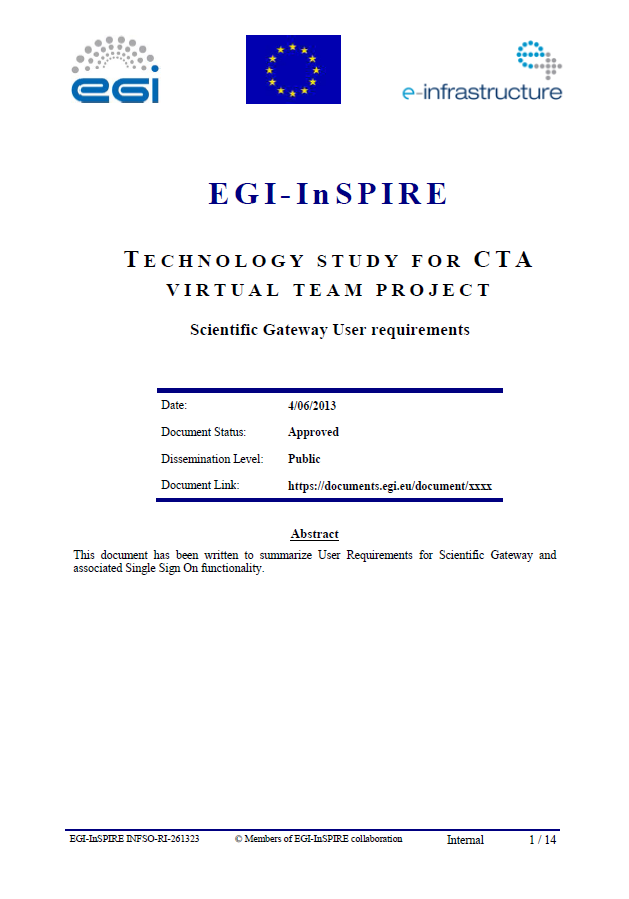 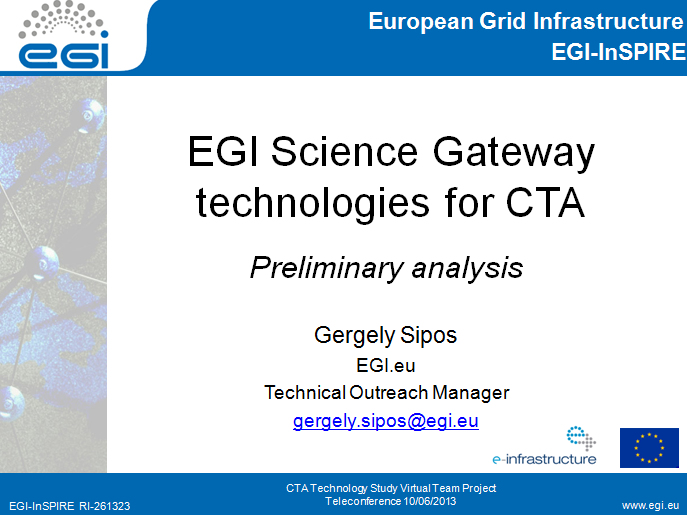 https://documents.egi.eu/document/1796
Requirements
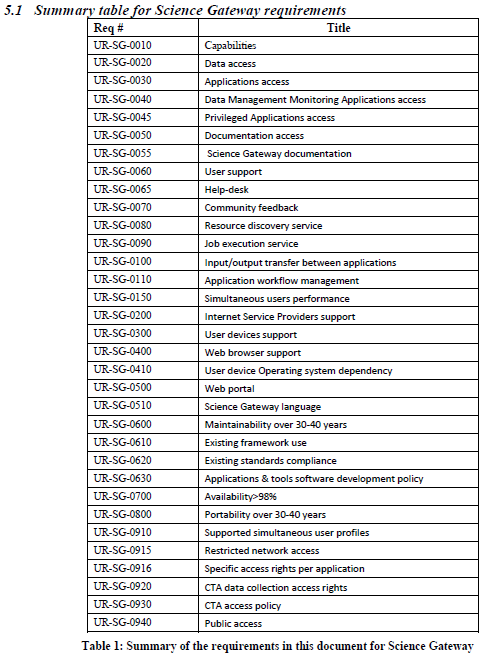 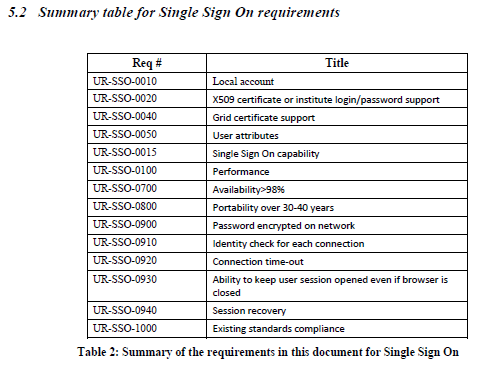 An EGI science gateway
Science gateway (framework)
Authentiation
&
Authorization
Administrator
Power User
Basic User…
App. porting tools
Scientific applications
App. 2
...
App. 1
Local data (logs, authz, tmp, cache,...)
Job / service management engine
Data transfer engine
EGI Grid   |   EGI Federated Cloud    |   Other infrastructures
4
Envisaged CTA science gateway
One or more gateway instances based on a single technology (possibly technology integration)
CTA Science Gateway
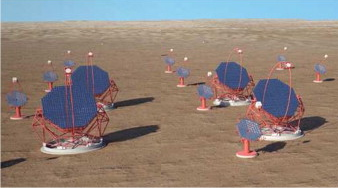 Data
Users
Computation & data
Resources of CTA members
EGI resources (from NGIs)
What the users should see
CTA Science Gateway
Is entitled to access
Archived data sets (protected on CTA sites, public on NGI and other sites)
Is entitled to use
Applications
CTA Observatory performance inspectors
Observation oriented
Scientific:
Related to observatory access requests (forms, reviews, evaluations)
Analysis tools (Monte Carlo pipelines & pipeline builders)
Monte Carlo simulation results
Is entitled to access
Forums, helpdesk, support materials (manuals & FAQ), resource discovery service
Gateway and single sign-on
Certification Authority
Home organisations
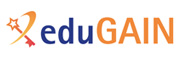 Trusted by CTA and EGI
Approved by local HR
User identity(SAML)
User identity(X509 personal certificate)
User roles:
Guest observer
With a successful proposal
Priviliged user 
Special access
Archive user
Access to ‘public data’  withoth any proposal
User role (based on group, project, etc)
Entries in CTA LDAP (or other registry?)
CTA Science Gateway
Web login
User identity (for the ‘homeless’)
Approved by the CTA Observatory
Local accounts in the science gateway
Approved by the CTA Observatory
Linking two worlds: eduGAIN and CAs
Import certificate proxy
CTAScience Gateway
X509 Certificate store
X509 personal certificate
Poweruser
European Grid Infrastructure andCTA sites
Run user’s own binaries & pipelines
X509 robot certificate
Run pre-defined and validated binaries & pipelines
Basicuser
Prepared by power users
Programme today
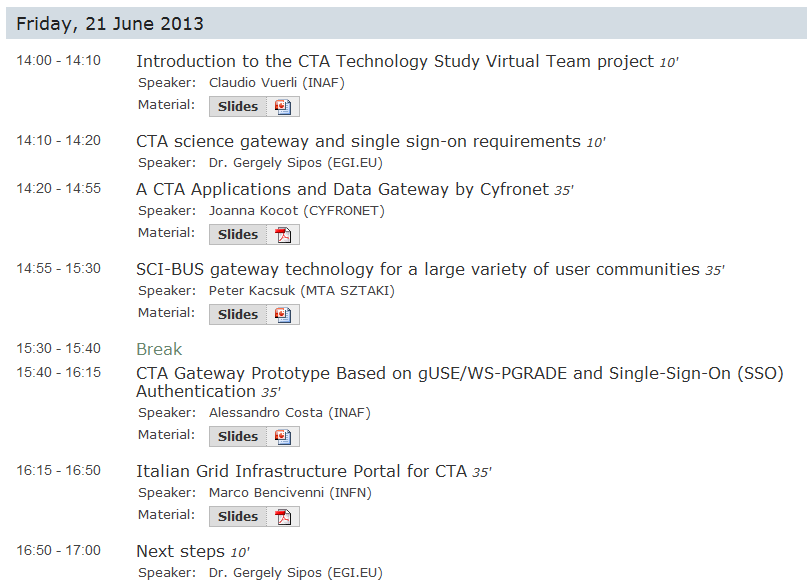 What we want to achieve today
Identify potential technologies for CTA science gateway
Based on the requirements

Clarify and extend requirements(e.g. applications, data, certificates)

Capture recomendations for the VT
To implement, or to pass on to CTA
Thank you
gergely.sipos@egi.eu
11